PISCES: A Programmable,Protocol-Independent Software Switch
Muhammad Shahbaz, Sean Choi, Ben Pfaff, Changhoon Kim, 
Nick Feamster, Nick McKeown, and Jennifer Rexford
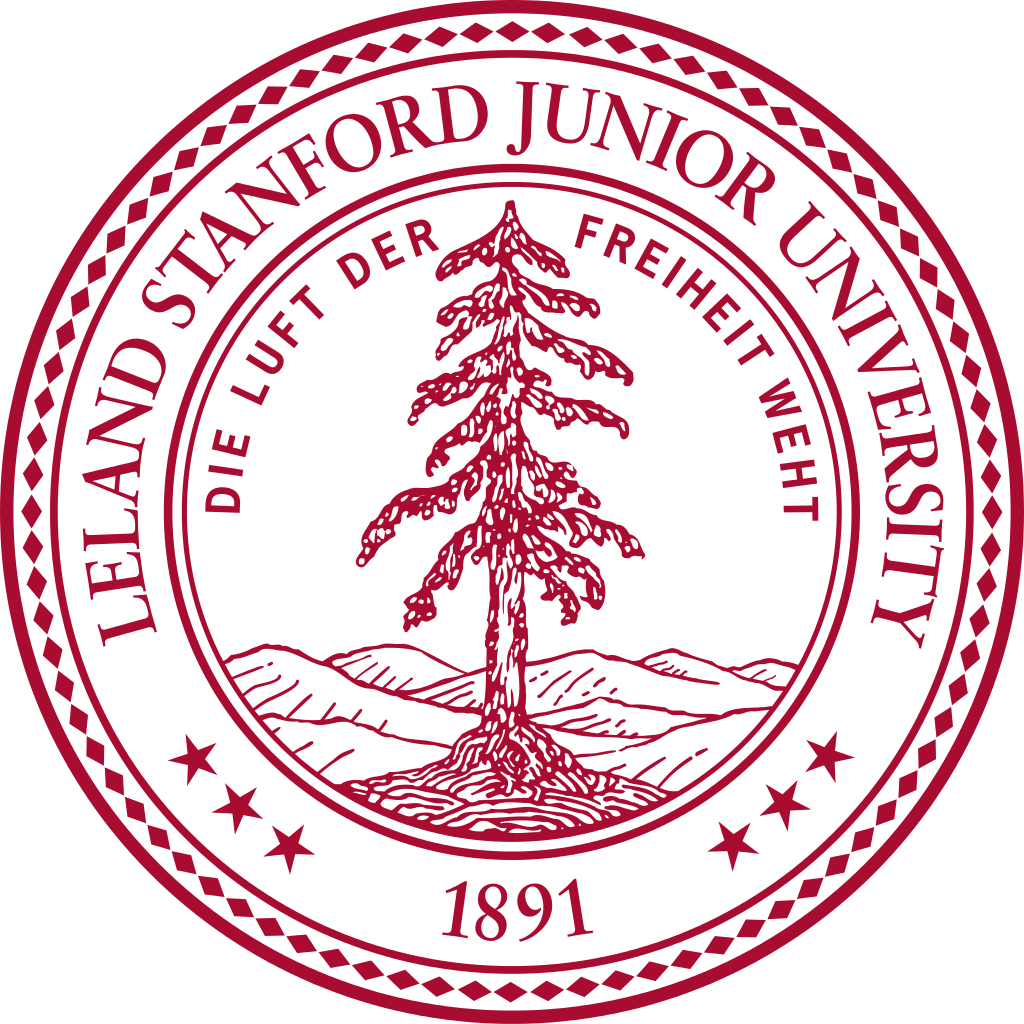 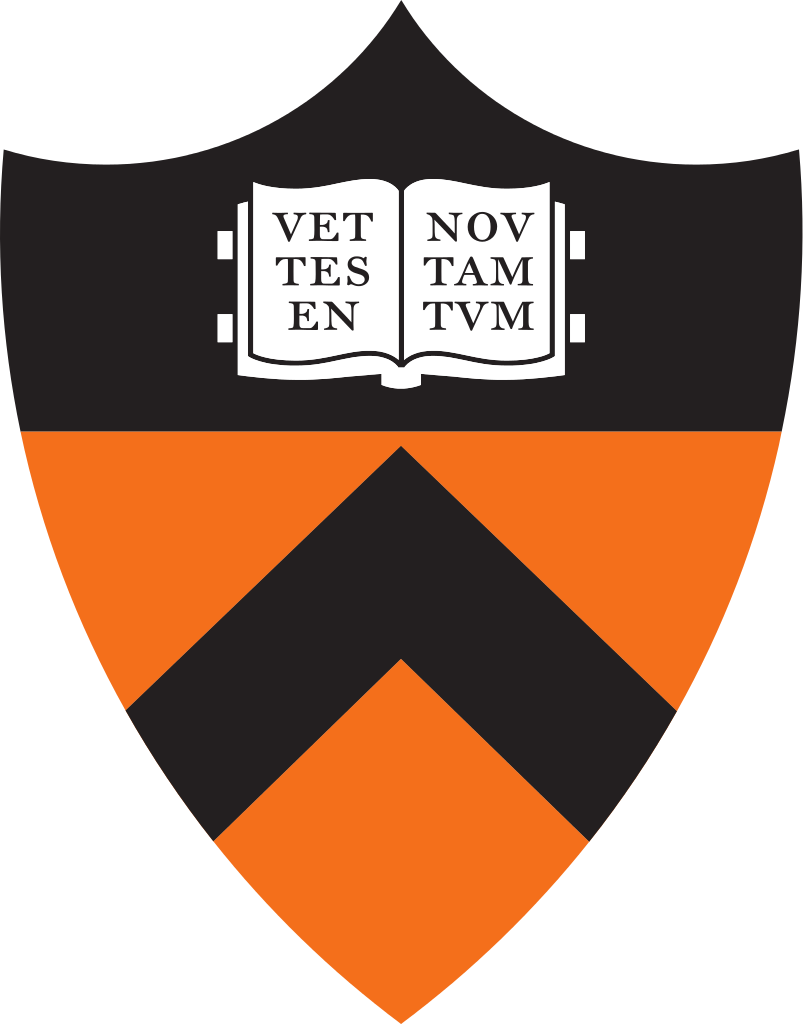 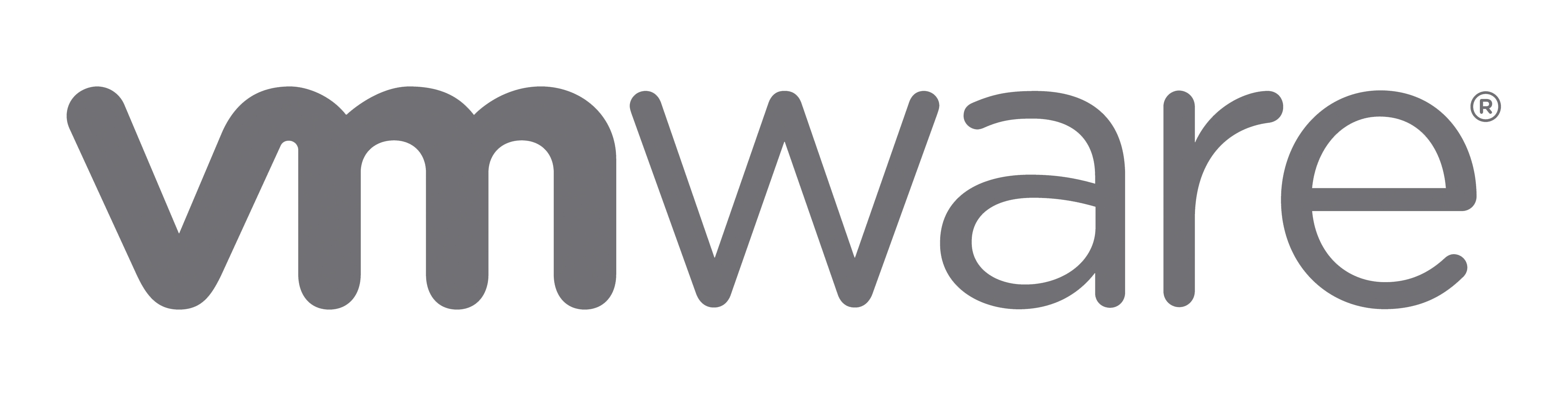 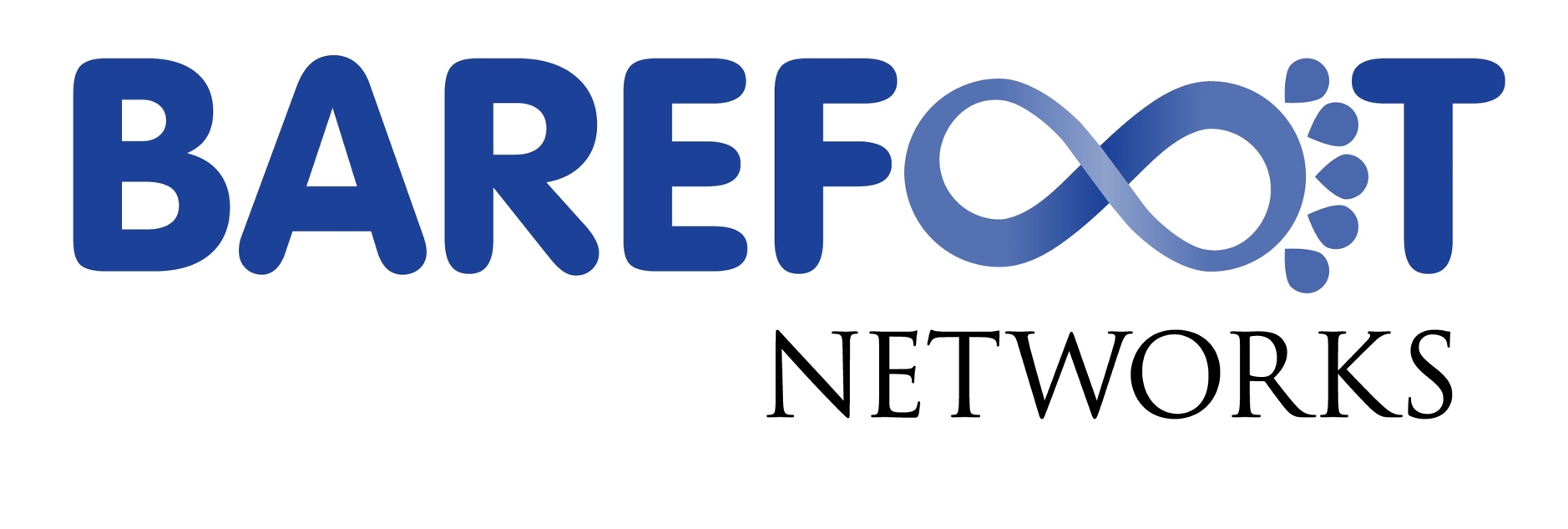 Slide Credit: Muhammad Shahbaz
[Speaker Notes: Hello, my name is Sean Choi from Stanford University.

Have you ever had ideas for a new protocol, simple additions to current protocol header formats or eliminate some unnecessary fields from the current protocols on a high-performance switch?

Today, I’m will present a tool that adds the flexibility to quickly experiment and deploy a new packet header match and action format on a production level software switch with a very small performance cost to pay for gaining such flexibility. The tool is called PISCES: A Programmable, Protocol Independent Software Switch.

This is a joint work with folks at Princeton, VMware, and Barefoot networks.]
Role of Software Switches
VM
VM
VM
VM
VM
VM
VM
VM
VM
VM
VM
VM
VM
VM
VM
VM
BESS
OVS
Software Switch
VPP
Hypervisor
Hypervisor
Hypervisor
Hypervisor
ToR
ToR
Core
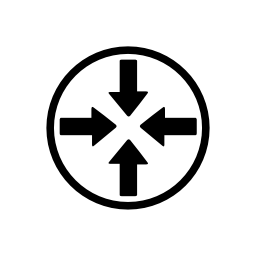 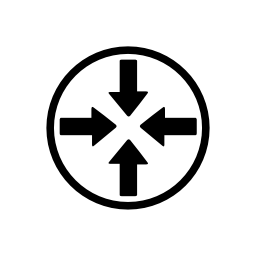 2
[Speaker Notes: As more networks transition to virtualized architectures, software switches begin play an increasingly important role both in industry and in research.

To show why software switches are becoming more important, let’s look into the internals of a virtualized network.

When we think of network switches, we tend to think of a physical box in a wiring closet or sitting at the top of a rack of servers.

However, in a virtualized network, a hypervisor, which manages multiple virtual machine, contains a software switch such as Open vSwitch or OVS for routing traffic between the virtual machines and to the outside world.
Because each hypervisor can host as many as 500 virtual machines, we can see how software switches end up being responsible for more networking ports than bare-metal switches.]
Rapid Development & Deployment?
VM
VM
I am capable of  Rapid Development and Deployment of new protocol header formats!
VM
VM
Software Switch
Hypervisor
ToR
Not really...
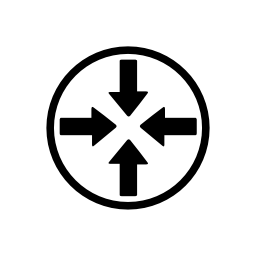 Core
3
[Speaker Notes: Previously, in order to deploy the new protocol headers, all hardware and software switches must be upgraded to recognize them correctly.

Now with software switches widely available, we ask the question of how easy it is to make changes to a software switch, to support, and deploy new protocols. 

Unfortunately, reprogramming existing software switches can be difficult than one initially imagine it to be.]
Rapid Development & Deployment?
OVS
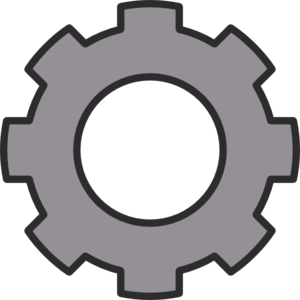 Kernel
Fast Packet IO (or Forwarding)
DPDK
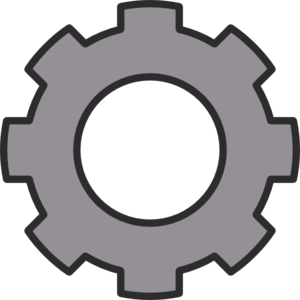 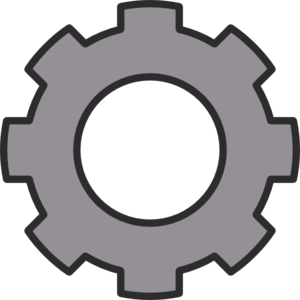 4
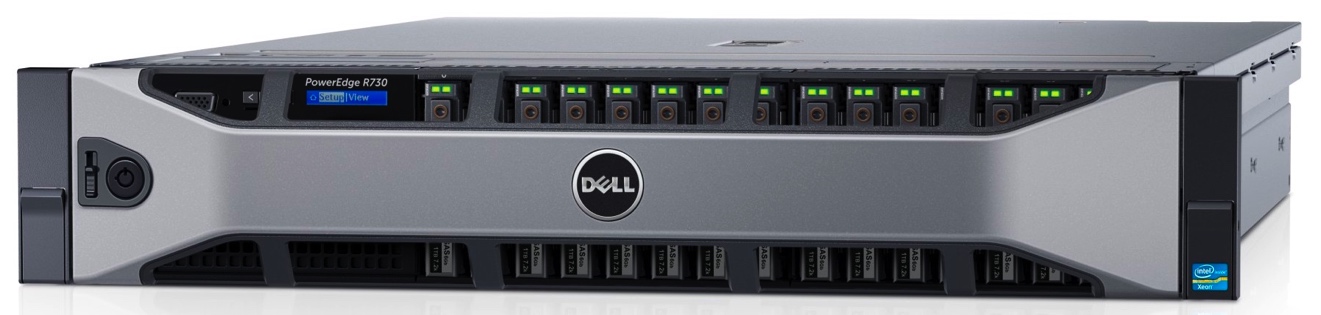 [Speaker Notes: One reason why rapid development is difficult is because of their sophisticated internal architecture.
Let’s look at the details of an example software switch to identify why this is a big problem.

Software switches including OVS sit on top of a large body of intricate and complex codebase needed to set up the machinery for fast packet forwarding, which includes Kernel drivers, user-space DPDK, and more.]
Rapid Development & Deployment?
Diverse Implementations

Requires domain expertise in:

Network protocol design

Software development

Very Slow Release Cycle

Maintaining changes
OVS
Parser
Packet Processing Logic
Match-Action Pipeline
Specialized APIs
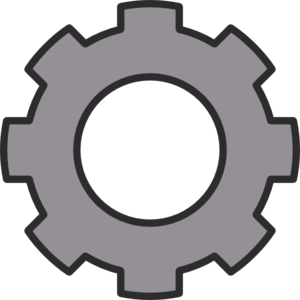 Kernel
DPDK
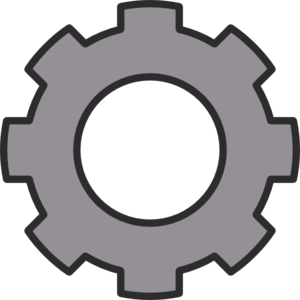 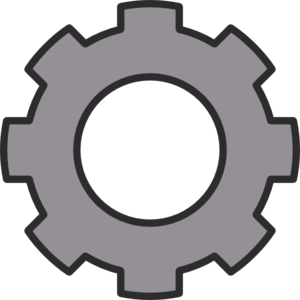 5
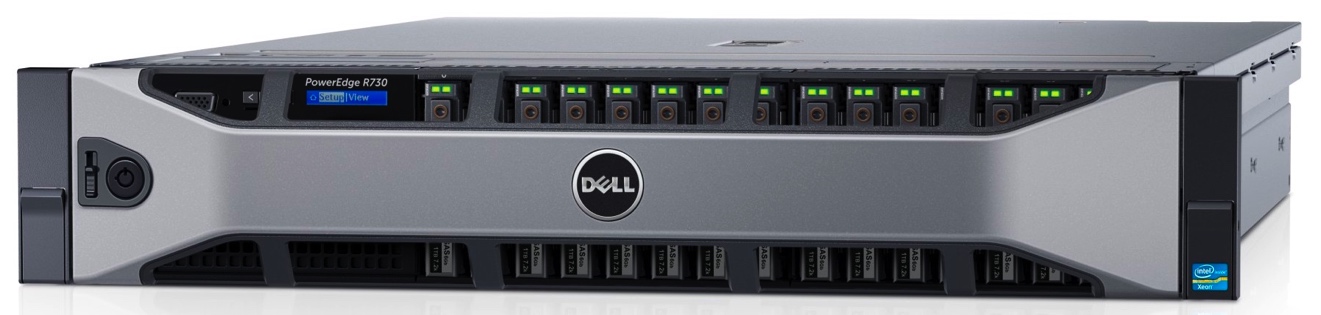 [Speaker Notes: And at the same time, a programmer separately specifies the parser and match action logic for packet processing, using the specialized methods and interfaces exposed by these underlying machinery.
Since programmers are free to choose how they implement these set of requirements, it results in diverse implementations of the same requirements.
In addition, making changes to a software switch require expertise in­ network protocol design and software development.
It can take up to 3-6 months to push a new feature into the mainstream code.
Furthermore, such customization requires not only incorporating the changes into the switch codebase, 
but also maintaining those changes, which gets harder as the complexity of these switches increase.]
Needs of Protocol Designers
✓
OVS
Parser
Match-Action Pipeline
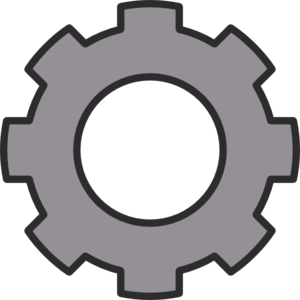 Kernel
DPDK
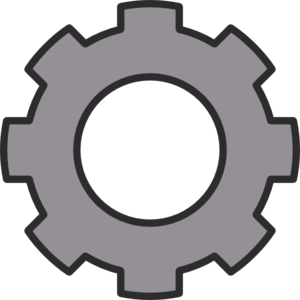 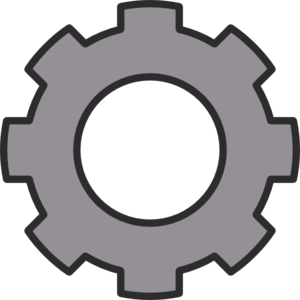 ✗
6
[Speaker Notes: To identify why this cannot be easily resolved, let’s look at the difference in needs of a protocol designer and a switch developer.
First, a protocol designer is most likely to be only interested in specifying the packet processing logic,
which is the logic to specify which header fields to match and which actions to perform on those matching headers.
However, the same protocol designer most likely does not feel the need to understand how the underlying machinery works.]
What is Protocol-Independence?
Protocol-Dependent Forwarding Engine
Protocol-Independent Forwarding Engine
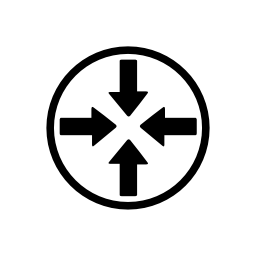 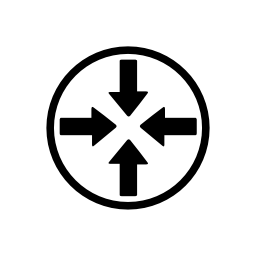 VS
Flexible support for protocols
 IPv4_Sean, IPv9,…,GRE_STANFORD

Easy to support new protocol header formats
Predefined support for protocols
 IPv4, GRE, MPLS,…

Hard to support new protocol header formats
7
[Speaker Notes: To solve this, the idea of protocol-independent forwarding emerged. 
Consider a switch or a packet forwarding engine that is capable of forwarding a predetermined set of protocols, such as IPV4, GRE, or MPLS.

It is nearly impossible to quickly add a new packet header format that will make the packet forwarding engine understand what the information contained in the header is for. Thus, we call this type of packet forwarding engine protocol-dependent.

Now consider an different packet forwarding engine that is capable for supporting flexible set of protocols.
We call this type of packet forwarding engine protocol-independent.

So in general, what protocol-independent forwarding is the idea of making the packet forwarding engine programmable, such that it is not tied to a single set of protocols or packet header formats.]
Road to Protocol-Independence
OVS
Parser
Match-Action Pipeline
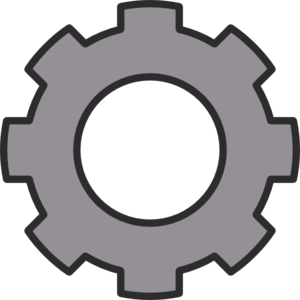 Kernel
DPDK
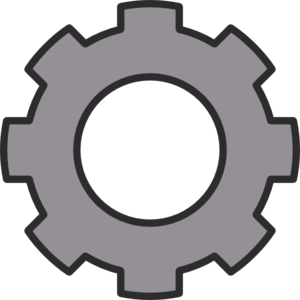 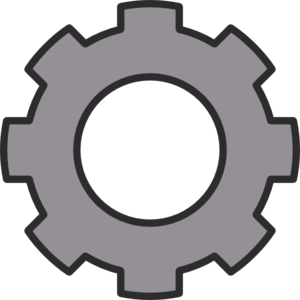 8
[Speaker Notes: How can we enable protocol-independent forwarding?
The core idea is to separate the packet processing logic and specify it independently of the underlying machinery using a high-level domain-specific language,
where a domain specific language is a computer language specialized to a particular application domain,
and then allow a compiler to generate the resulting logic that can be consumed by the software switch target.
Now we can see that the underlying software switch target is protocol-independent.]
Road to Protocol-Independence
Domain-Specific Language
Parser
Match-Action Pipeline
Compile
OVS
Parser
Match-Action Pipeline
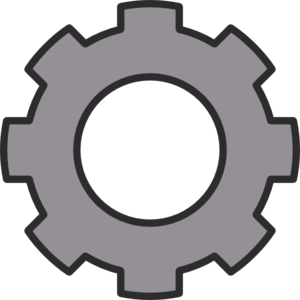 Kernel
DPDK
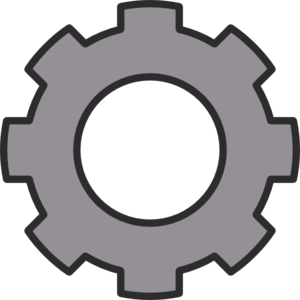 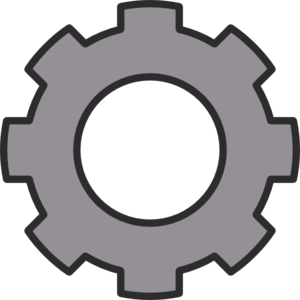 9
[Speaker Notes: How can we enable protocol-independent forwarding?
The core idea is to separate the packet processing logic and specify it independently of the underlying machinery using a high-level domain-specific language,
where a domain specific language is a computer language specialized to a particular application domain,
and then allow a compiler to generate the resulting logic that can be consumed by the software switch target.
Now we can see that the underlying software switch target is protocol-independent.
* Practice this slide more…!]
Road to Protocol-Independence
P4[1]
Parser
Match-Action Pipeline
Compile
OVS
Parser
Match-Action Pipeline
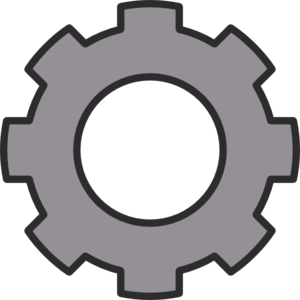 Kernel
DPDK
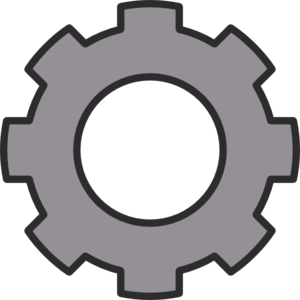 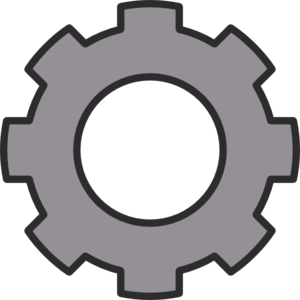 10
[1] http://p4.org
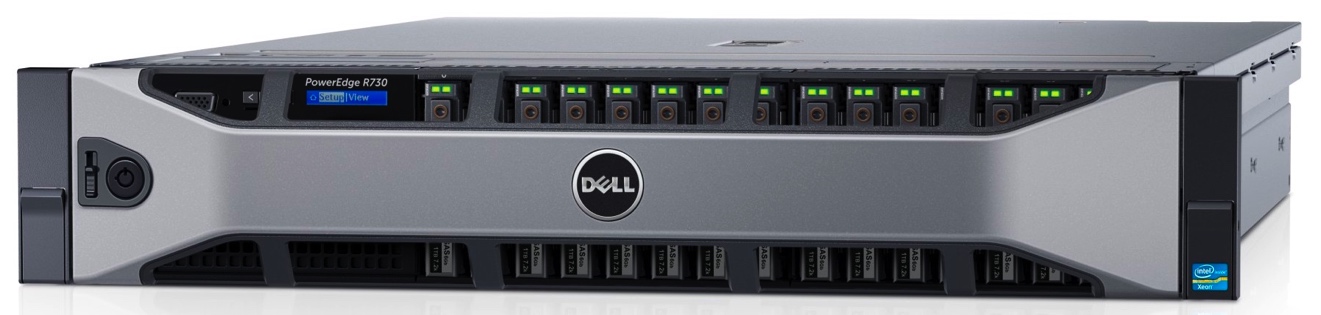 [Speaker Notes: For our work, we chose P4 as our domain-specific language.
P4 is a high-level language specifically designed for programming protocol-independent packet processors.
The language is aimed at easy configuration of custom protocols, parsers and match-action pipeline.
If interested, more information about the language is available at p4.org.

To show how convenient P4 can be, consider this.By taking this approach, we were able to specify the entire packet processing logic of Native OVS in 341 lines of code, where as it can take roughly fourty times more lines of code when writing the same logic using the specialized APIs.
We can see that using P4 clearly has its benefits.]
Benefits to Protocol-Independence
P4
Parser
Match-Action Pipeline
341 lines of code
Compile
Native OVS
OVS
Parser
Match-Action Pipeline
14,535 lines of code
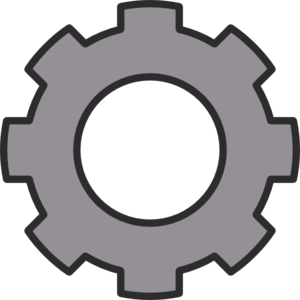 Kernel
DPDK
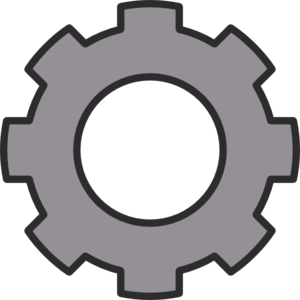 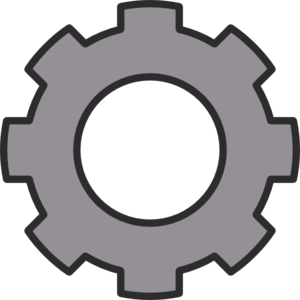 11
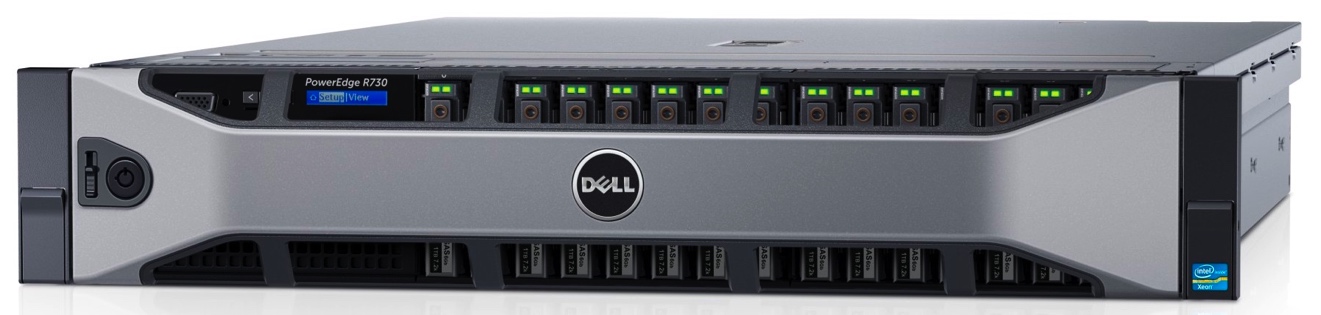 [Speaker Notes: To show the benefits of doing this, consider the following.By taking this approach, we were able to specify the entire packet processing logic of Native OVS in 341 lines of code, where as it can take roughly fourty times more lines of code when writing the same logic using the specialized APIs.
We can see that using P4 clearly has its benefits.]
Cost to Protocol-Independence
P4
Parser
Match-Action Pipeline
Performance overhead!
Compile
OVS
Parser
Match-Action Pipeline
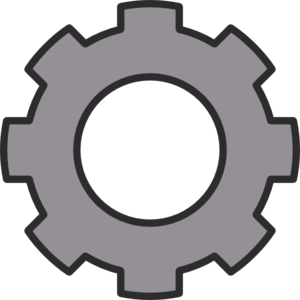 Kernel
DPDK
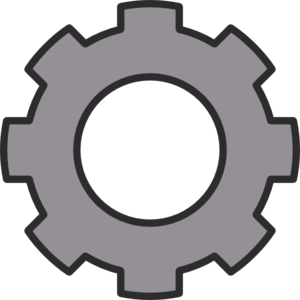 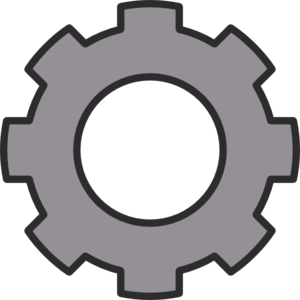 12
[Speaker Notes: However, a natural question that arise when presenting this approach is to quantify the performance overhead between a fixed-function switch and a protocol-independent switch. 

Since we are automatically compiling a high-level language, in this case P4, down to a lower-level representation, it is safe to reason that there will be some performance difference between these two implementations.

But, the question is by how much? Is it negligible or is it very noticeable?]
Primary Goals
P4
Quantify the Cost on Performance for expressing custom protocols in a Domain Specific Language
Design and evaluate Performance Optimizations to reduce the cost on performance.
Parser
Match-Action Pipeline
Compile
OVS
Parser
Match-Action Pipeline
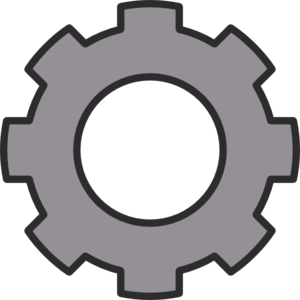 Kernel
DPDK
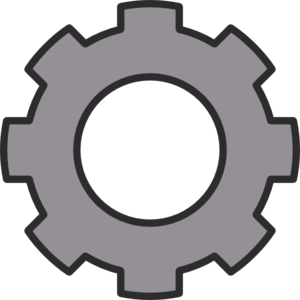 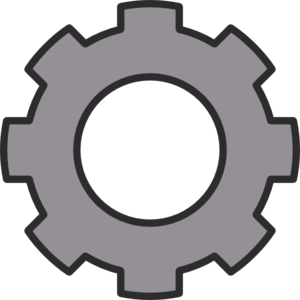 13
[Speaker Notes: Given this question, our goals are as follow.

Given PISCES, we answer the question of quantifying cost on performance of expressing existing features in a DSL.

In other words, we will quantify the cost of programmability.

Then, we will present methods that we implemented to reduce the performance overhead]
Primary Goals
Quantify the Cost on Performance for expressing custom protocols in a Domain Specific Language

Design and evaluate Performance Optimizations to reduce the cost on performance.
[Speaker Notes: Our first goal is to quantify the cost on performance]
Quantifying the Cost on Performance
Overview of PISCES architecture

P4 and OVS packet forwarding model

Performance overhead of a naïve mapping from P4 to OVS
[Speaker Notes: To quantify the cost on performance, I will first give an overview of the PISCES architecture.

Secondly, I will briefly discuss the P4 and OVS packet forwarding model to show the mapping works.
Then, I will present the performance overhead of the naïve mapping between P4 and OVS.]
PISCES Architecture Overview
P4
PISCES
vSwitch
OVS
16
[Speaker Notes: PISCES vSwitch works by joining two separate entities. P4 and OVS.
PISCES takes a P4 input as the high-level DSL to express packet processing logic to generate a customized version of OVS.
Given this overall view, the detailed workflow of configuring a PISCES switch.]
PISCES Architecture Overview
P4
Compiler
Executable
parse
match
action
OVS
17
[Speaker Notes: First of all, a user provides a P4 program. PISCES’ P4-to-OVS compiler takes the provided P4 code and
generates set of C snippets that can be injected into the appropriate places in the OVS codebase.
The set of codes that are generated corresponds to functions that perform [CLICK]
parse, match and actions on the packet.

After injecting the code, the workflow is to execute the traditional compilation procedure of OVS [CLICK]
And generate set of OVS executables that look exactly the same as the vanilla OVS executables. 

This is the entire workflow of generating a protocol-independent version of OVS given a P4 program.
We can simply run this workflow again with a new P4 program, and this workflow takes around 20~30 seconds from start to finish.]
(Post-Pipeline Editing)
P4 Forwarding Model
Egress
Packet
Parser
Ingress
Checksum
Verify
Packet
Deparser
Checksum
Update
Match-Action
Tables
Ingress Packet
Egress Packet
Header
Fields
[Speaker Notes: Now I will talk about the two different forwarding models to give you an idea of how the mapping from P4 to OVS is done.
First I will talk about the P4 forwarding model.

In P4 packet forwarding model, [click] a packet parser [click] identifies the headers and [click] extracts them as packet header fields (i.e., essentially a copy of the content of the packets). [click] The checksum verify block then [click] verifies the checksum based on the header fields specified in the P4 program. [click] The match-action tables [click] operate on these header fields. [click] A checksum update block [click] updates the checksum. [click] Finally, a packet deparser [click] writes the changes from these header fields back on to the packet. [click] We name this mode of operating on header fields as “post-pipeline editing.”]
OVS Forwarding Model
Egress Packet
Match-Action
Tables
Egress
Ingress Packet
Flow Rule
Miss
Match-Action
Cache
Ingress
Packet
Parser
[Speaker Notes: Whereas, in OVS packet forwarding model, [click] a packet parser only [click] identifies the headers. The [click] packet is then looked up in a match-action cache. If there is a [click] miss, the is sent to the match-action tables (that form the actual switch pipeline). [click] A new flow rule is calculated and installed in the match-action cache. [click] And the original packet, as processed by the match-action pipeline is sent to the egress.]
(Inline Editing)
OVS Forwarding Model
Egress Packet
Match-Action
Tables
Egress
Match-Action
Cache
Egress
Ingress
Packet
Parser
[Speaker Notes: In OVS, tables directly operate on the headers inside the packet (i.e., not copy is maintained). We name this mode of operating on packet header fields as “inline editing.”]
PISCES Forwarding Model (Modified OVS)
Supports both editing modes:
Inline Editing
Post-pipeline Editing
Match-Action
Tables
Match-Action
Cache
Egress
Ingress
Checksum
Verify
Packet
Parser
Checksum Update
Packet
Deparser
[Speaker Notes: So, in order to map P4 to OVS, we modified the OVS to provide support for both these editing modes. We call this modified OVS model, a PISCES forwarding model.]
PISCES: Compiling P4 to OVS
P4
Egress
Packet
Parser
Ingress
Checksum
Verify
Packet
Deparser
Checksum
Update
Match-Action
Tables
Match-Action
Tables
modified
OVS
Match-Action
Cache
Egress
Ingress
Checksum
Verify
Packet
Parser
Checksum Update
Packet
Deparser
[Speaker Notes: So, now the problem is how to efficiently compile the P4 forwarding model [click] to this modified OVS forwarding model.]
What is the Cost on Performance?
A naïve compilation of L2L3-ACL benchmark application shows …
Performance overhead of
~ 40%
[Speaker Notes: A naïve compilation of L2L3-ACL benchmark application, which is essentially the test that
measures throughput through a router with access-control list, shows [CLICK]
that PISCES has a throughput of roughly 40% less than the native OVS.]
Primary Goals
Quantify the Cost on Performance for expressing custom protocols in a Domain Specific Language

Design and evaluate Performance Optimizations to reduce the cost on performance.
[Speaker Notes: Given the overhead shown in the naïve compilation,

Our second goal is to present our methods of making performance optimizations.]
Causes for the Cost on Performance
Cache Misses
Match-Action
Tables
Match-Action
Cache
Egress
Ingress
Checksum
Verify
Packet
Parser
Checksum Update
Packet
Deparser
CPU Cycles per Packet
[Speaker Notes: We observe that there are two main aspects that significantly affect the performance of PISCES.
[click]

The first one is the number of CPU cycles consumed in processing a single packet.
[click]

And the second one is the number of cache misses.

For this talk, I will limit to talking only about the CPU cycles per packet.]
Cause: CPU Cycles per Packet
A naïve compilation of L2L3-ACL benchmark application
[Speaker Notes: In terms of the number of CPU cycles, for L2L3-ACL …]
Cause: CPU Cycles per Packet
A naïve compilation of L2L3-ACL benchmark application
2x
[Speaker Notes: PISCES consumes roughly two times more cyles in parsing and actions, when compiled without optimizations, and the throughput is two times less than the native OVS.]
Factors affecting CPU Cycles per Packet
Extra copy of headers

Fully-specified Checksum

Parsing unused header fields

and more …
[Speaker Notes: We studied different factors that affected the CPU cycles per-packet [click] like …

I will now talk about each of them in detail and how we optimized them in PISCES.]
Factor: Extra Copy of Headers
For example, Post-pipeline editing consumes 2x more cycles than inline editing when parsing VXLAN protocol.
[Speaker Notes: P4, by default, assumes a post-pipeline editing, thus, it requires keeping an extra copy of headers as shown earlier. 
[click]

The post-pipeline editing mode requires maintaining an extra copy of headers. Whereas, inline editing mode doesn’t require any extra copy. 

We found that maintaining these extra copies has a significant overhead.
[click]

For example, while using a tunneling protocol (like VXLAN), the post-pipeline editing mode consumed two times more cycles than inline editing mode.]
Factor: Extra Copy of Headers
Post-pipeline editing
Inline editing
[Speaker Notes: But, on the other hand, in case of post-pipeline editing, packet is adjusted only once, i.e., changes are applied only once at the end of the match-action pipeline. Whereas, in case of inline editing, packet is adjusted (and changes are applied) on every action.
[click]

Adjusting packets has a very high toll on performance, as can be seen in the graph here.
[click]

Based on our micro-benchmarks, we observe that if the number of adjustments are less than six, we should use inline editing otherwise [click] we should use post-pipeline editing mode.]
Editing Mode Optimization
Cycles per packet and throughput of L2L3-ACL application
[Speaker Notes: So with the inline editing optimization, we were able to reduce the CPU cycles during the parsing to increase the throughput.]
Factor: Fully Specified Checksum
Checksum Update (
    version, ihl, diffserv, totalLen, 
    identification, flags, fragOffset, 
    ttl, protocol, hdrChecksum,      
    srcAddr, dstAddr)
Checksum Verify (
    version, ihl, diffserv, totalLen, 
    identification, flags, fragOffset, 
    ttl, protocol, hdrChecksum,      
    srcAddr, dstAddr)
Match-Action
Pipeline
Egress
Ingress
Checksum
Verify
Packet
Parser
Checksum Update
[Speaker Notes: P4 requires a programmer to fully specify which fields to use when computing a checksum.
For example, in case of IP the programmer has to specify all 12 fields of the IP header.
A naïve compilation would end up generating code that would compute checksum over all the header fields for each incoming packet
even if only a subset of these fields have been modified in the match-action pipeline. This is inefficient and can consume precious CPU cycles]
Optimization: Incremental Checksum
Provided annotations to let the programmer inform the compiler whether the switch:

Is a part of an “end-host stack”

Is running as a “transit switch”
[Speaker Notes: In order to optimize this, we added the notion of incremental checksum based on what the switch operates as.

First we allowed the programmer to select the switch modes at compile time to configure the switch to be a part of an end-host stack or to run as a transit switch.

For each of these different modes, we provided the following optimizations]
Optimization: Incremental Checksum
If part of an “end-host stack”
✗
Checksum Verify (
    version, ihl, diffserv, totalLen, 
    identification, flags, fragOffset, 
    ttl, protocol, hdrChecksum,      
    srcAddr, dstAddr)
Checksum Update (
    version, ihl, diffserv, totalLen, 
    identification, flags, fragOffset, 
    ttl, protocol, hdrChecksum,      
    srcAddr, dstAddr)
Match-Action
Pipeline
Egress
Ingress
Checksum
Verify
Packet
Parser
Checksum Update
[Speaker Notes: When running as an end-host stack, the switch only needs to verify the checksum, so we configured the switch to eliminate checksum update.]
Optimization: Incremental Checksum
If running as a “transit switch”
✗
Incremental Checksum Update (ttl)
Checksum Verify (
    version, ihl, diffserv, totalLen, 
    identification, flags, fragOffset, 
    ttl, protocol, hdrChecksum,      
    srcAddr, dstAddr)
Decrement(ttl)
Egress
Ingress
Checksum
Verify
Packet
Parser
Checksum Update
[Speaker Notes: When running as a transit switch, the switch only needs to update the checksum, so we configured the switch to eliminate checksum verify.

In addition, if the switch is doing a very simple operation on one of the fields, for example decrement ttl, we implemented the incremental checksum method to update the checksum based on the single field.]
Optimization: Incremental Checksum
Cycles per packet and throughput of L2L3-ACL application
[Speaker Notes: By doing this, our experiment showed a huge decrease in the CPU cycles needed in the match-action pipeline.]
Factor: Parsing Unused Header Fields
L3
L2
L2
L4
Egress
Ingress
Packet
Parser
Packet
Deparser
Match-Action
Pipeline
[Speaker Notes: Our third optimization is parser optimization.
Parser specialization is the process of optimizing the parser, so that it only extracts fields that are actually used by the match-action pipeline. 
[CLICK]

For example, if we are only using L2 headers in the match-action pipeline then, in that case, [CLICK]
the parser shouldn’t have to extract L3 and L4 headers.]
Optimization: Parser Specialization
Cycles per packet and throughput of L2L3-ACL application
[Speaker Notes: By adding parser specialization, we again reduced some number of CPU cycles when parsing each packet.]
Optimization: Action Improvements
Cycles per packet and throughput of L2L3-ACL application
[Speaker Notes: We added two more improvements regarding actions.
If interested, more details are available on our paper.]
Final Result
[Speaker Notes: So, after all the optimizations, here are the numbers. As you can see the Throughput numbers are very close.
Also, we can see that there are still room for improvements on the Match and action CPU cycles compared to Native OVS.]
Optimized Mapping from P4 to OVS
An optimized compilation of L2L3-ACL benchmark application
Performance overhead of
< 2%
41
[Speaker Notes: After applying all these optimizations, we see that the performance overhead is now less than 2% between the optimized version of PISCES and the native OVS.

So, this shows that with appropriate compiler optimizations the cost of programmability on performance is negligible.
This gap is predicted to get smaller as we identify and add more optimizations in the future.]
Summary
P4
PISCES
vSwitch
PISCES programs are 40 times more concise than the same logic in the native language

With hardly any performance cost!
OVS
[Speaker Notes: In summary, [CLICK]

We presented PISCES, the first protocol-independent software switch
that allows specifying a software switch’s custom packet processing in a high-level DSL, called P4. [CLICK]

PISCES programs are about 40 times more concise than the equivalent programs in native language of the software switch
[CLICK] with only 2% performance cost, which is projected to decrease with more optimizations

Is is too early to see the effects PISCES on protocol development,
but the resulting code simplicity should make it easier to implement, maintain, and deploy new features.
We plan to interact and work closely with protocol designers who use PISCES
to study and accumulate their experience and measure reduction in deployment, implementation and maintenance time in order to validate the utility of PISCES.]
Questions?
Learn more and try PISCES here: 
http://pisces.cs.princeton.edu
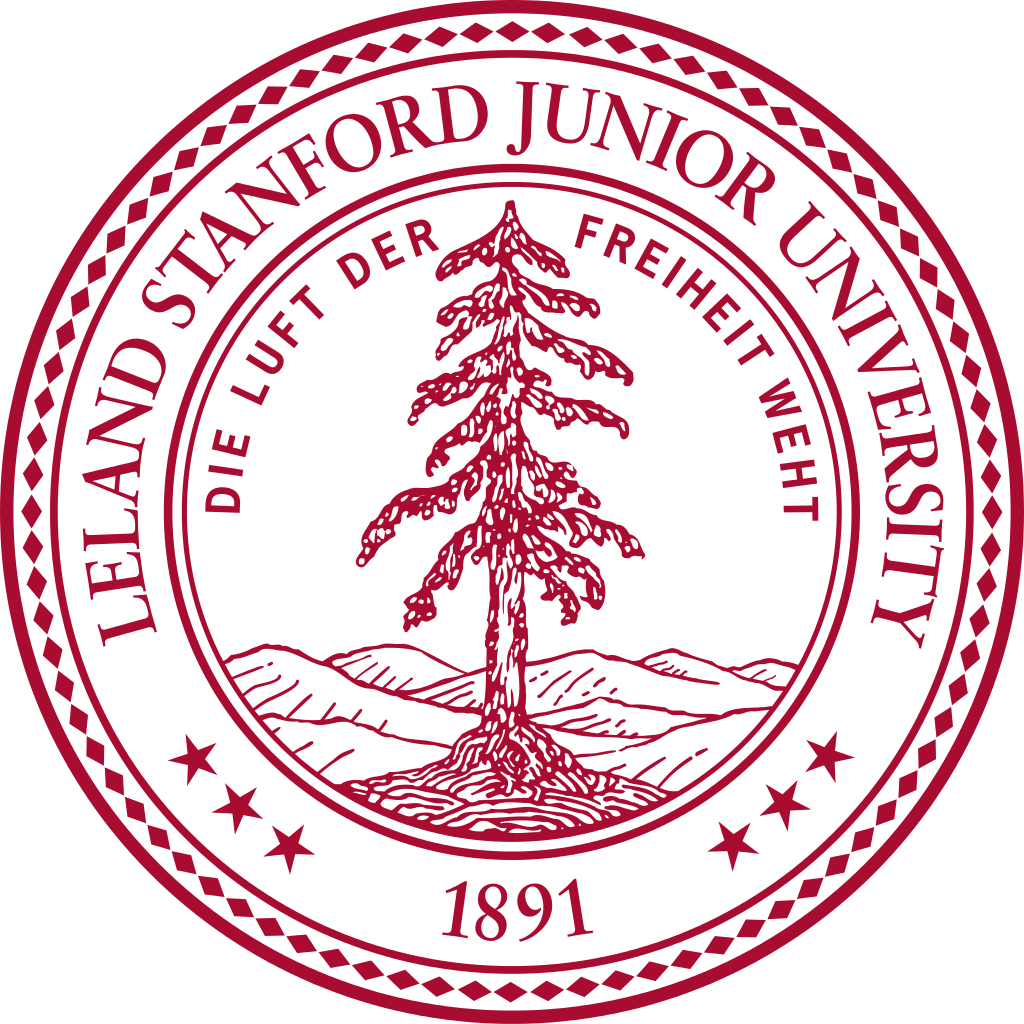 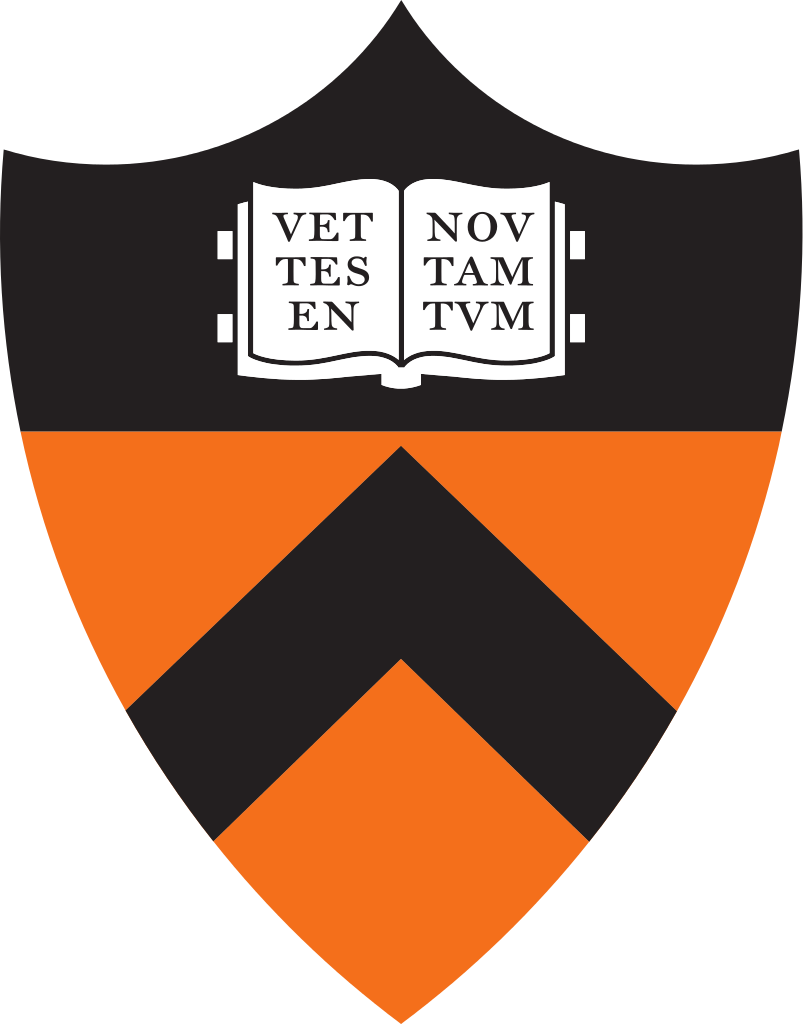 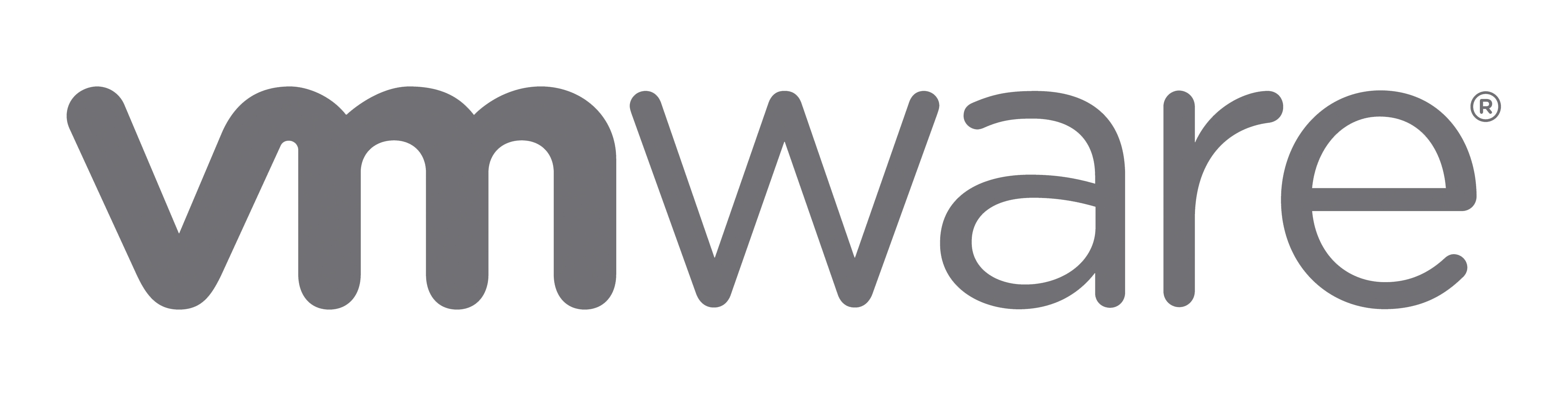 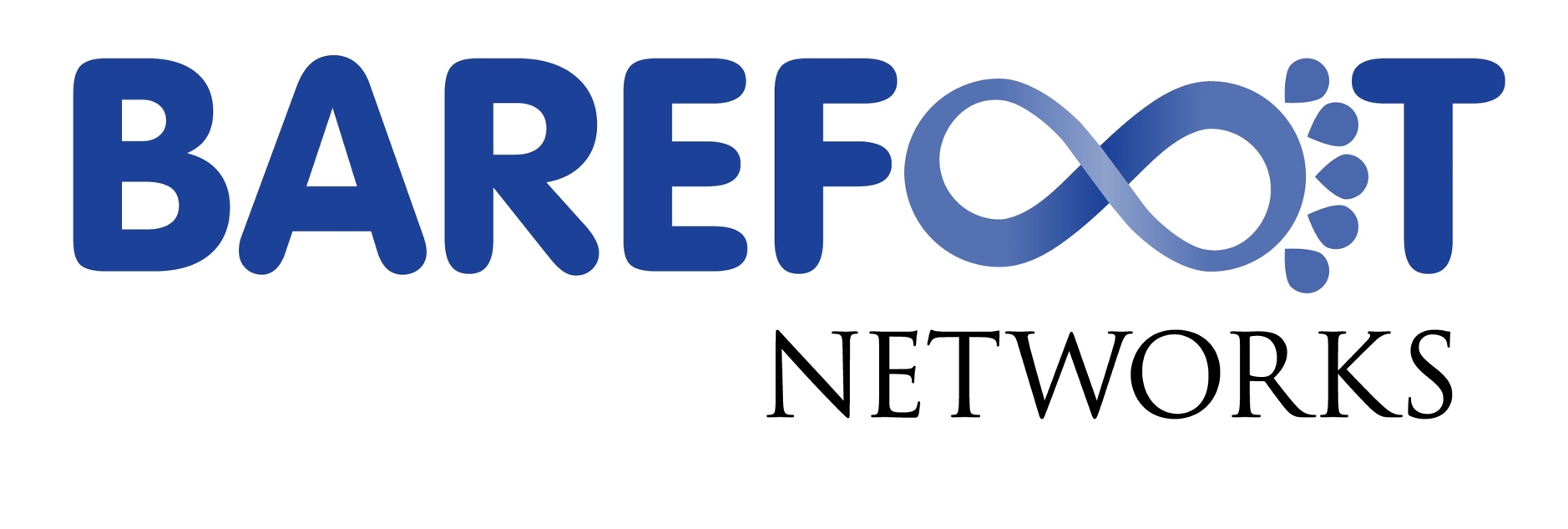 [Speaker Notes: With this I conclude my presentation. Thank you, and I’m happy to take any questions.]